Ministarstvo financijaRepublike Moldove Automatizacija računovodstva i izvještavanja na razini proračunskih korisnika u Republici Moldovi
Radionica Zajednice prakse za riznicu
 Baku, Azerbajdžan, 10. – 13. travnja 2018.
Sadržaj
Sadržaj
Pravni/regulatorni okvir za upravljanje računovodstvom proračunskih korisnika
Faze unaprjeđenja automatizacije računovodstva 
Mogućnosti automatiziranog računovodstvenog sustava
Strategija razvoja automatiziranog računovodstvenog sustava
12.04.2018.
2
Pravni/regulatorni okvir za upravljanje računovodstvom proračunskih korisnika
Pravni/regulatorni okvir za upravljanje računovodstvom proračunskih korisnika
Zakon o proračunu br. 113-XVI od 27. travnja 2007. 
Zakon o javnim financijama i fiskalnoj odgovornosti br. 181 od 25. srpnja 2014.
Strategija za razvoj upravljanja javnim financijama za 2013. – 2020. (Odluka Vlade br. 573 od 6. kolovoza 2013.) 
Računski plan i metodološki standardi za računovodstvo i financijsko izvještavanje proračunskih korisnika (Nalog Ministarstva financija br. 216 od 28. prosinca 2015.)
Ostali normativni akti
12.04.2018.
3
Faze unaprjeđenja automatizacije računovodstva
Faze unaprjeđenja automatizacije računovodstva
1. siječnja 2008. – provedba integriranog informacijskog sustava za računovodstvo u javnim tijelima na temelju platforme 1S 8.0
1. siječnja 2016. 
­ Računovodstvena reforma (novi računski plan, nova metodologija za računovodstvo i izvještavanje) – ažuriranje softvera 1S 8.0  
Integracija aplikacije 1S 8.0 s informacijskim sustavom za upravljanje javnim financijama i informacijskim sustavom za nacionalnu poreznu službu 
Faza provedbe softverske aplikacije 1S 8.0 na razini proračunskih korisnika
12.04.2018.
4
Mogućnosti automatiziranog računovodstvenog sustava
Mogućnosti automatiziranog računovodstvenog sustava
Namira banke i novčanih sredstava;
Namira odgovorne osobe расчеты с подотчетными лицами;
Namira dobavljača;
Računovodstvo za imovinu;
Materijalno računovodstvo;
Računovodstvo za hranu;
Računovodstvo za roditeljske naknade;
Računovodstvo za vozila i gorivo;
Isplata plaća;
Izrada izvještaja.
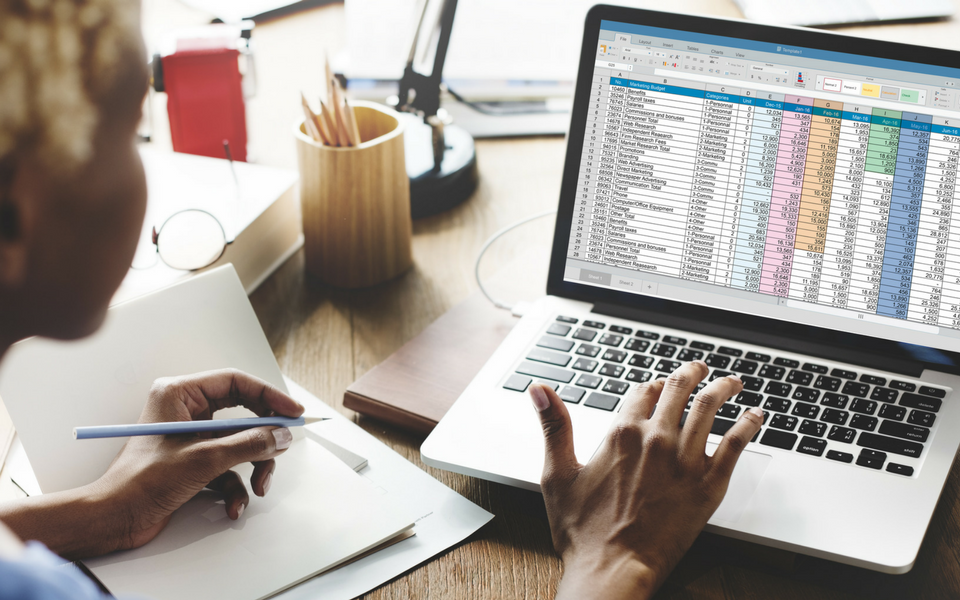 5
12.04.2018.
Mogućnosti automatiziranog računovodstvenog sustava
Funkcije softverske aplikacije 1S 8.0
Izrada računovodstvenih registara
Unošenje proračunskih alokacija
Baza podataka za računovodstveni informacijski sustav 1S
Izrada ostalih dodatnih obrazaca
Registracija ekonomskih operacija
Jedinstveni izvještaj o porezima i doprinosima
Informacijski sustav za nacionalnu poreznu službu
Informacijski sustav E-Docplat
Registracija primarnih dokumenata
Izrada financijskih 
izvještaja
Informacijski sustav Trez2
Informacijski sustav 
CNFD
6
12.04.2018.
Mogućnosti automatiziranog računovodstvenog sustava
Funkcije informacijskog sustava za financijsko izvještavanje (CNFD)
Baza podataka informacijskog sustava za financijsko izvještavanje
Slanje financijskih izvještaja proračunskim korisnicima
Potvrda financijskih izvještaja na temelju uvedenih kontrolnih algoritama
Ušteda i autorizacija financijskih izvještaja
12.04.2018.
7
Strategija razvoja automatiziranog računovodstvenog sustava
Strategija razvoja automatiziranog računovodstvenog sustava
Društvo Fintechinform zajedno s Ministarstvom financija planira stvoriti okružje prikladno za eksternalizaciju i pružanje računovodstvenih usluga proračunskim korisnicima 
Provedba informacijskih usluga radi održavanja računovodstva za proračunska tijela/korisnike putem zajedničke platforme s Vladom
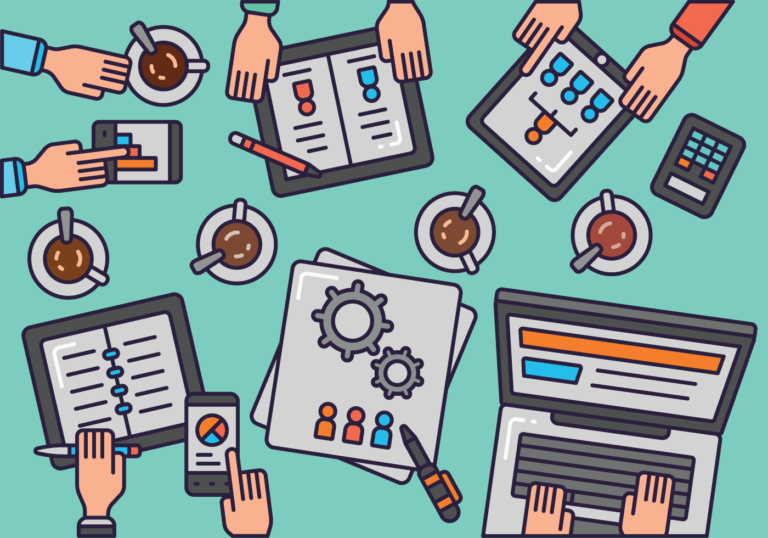 12.04.2018.
8
Hvala na pozornosti!
12.04.2018.
9